Theology of Suffering/ Theodicy
Jim Sutherland
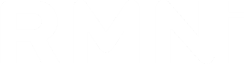 1
Theodicy defined:
Theodicy is a modification of French théodicée, from theo (from Latin theo) + Greek diké judgment, right—Date: 1797: defense of God’s goodness and omnipotence in view of the existence of evil.
Merriam-Webster online dictionary
2
Topics
Only a problem if you believe in a good God
Does God promise a trouble-free life?
Consequences of the Fall and the Judgment
The hardest cases for me
False assumptions
Eleven categories of suffering and evil
Responses to our experience with suffering
3
Pain is a problem only if you believe in God Attributed to C.S. Lewis
If you believe that humans are simply the highest animal, evolved by chance, only protoplasm, going nowhere, wearing down and dying, like all other life forms, you shouldn’t have a problem with pain. Life is what it is.
There is no God to complain against.
No absolute moral foundation exists for injustice.
4
Sigmund Freud
He smoked, and had throat cancer.
Being an atheist and evolutionist, his worldview precluded going anywhere to complain. He looked for no pity and stoically faced his death. Because of his pain, he hastened it by an overdose of morphene. His problem with pain was physical, not spiritual or philosophical.
He died consistent with his worldview.
http://www.pbs.org/wgbh/questionofgod/nineconv/suffering.html
5
No-Trouble Lifetime Warranty?
He promises those who love Him to be with them in trouble, 
Psalm 91:14-16   "Because he loves me," says the LORD, "I will rescue him; I will protect him, for he acknowledges my name.  15 He will call upon me, and I will answer him; I will be with him in trouble, I will deliver him and honor him.  16 With long life will I satisfy him and show him my salvation.“ (NIV, unless noted)
6
God May Provide Us Troubles
Psalm 71:20   Though you have made me see troubles, many and bitter, you will restore my life again; from the depths of the earth you will again bring me up.
"Love, in its own nature, demands the perfecting of the beloved; that the mere 
	'kindness' which tolerates anything except suffering in its object is, in that respect, at the opposite pole from Love." C.S. Lewis, The Problem of Pain
7
God Promises Deliverance
For the righteous:
Psalm 34:17-19   17 The righteous cry out, and the LORD hears them; he delivers them from all their troubles.  18 The LORD is close to the brokenhearted and saves those who are crushed in spirit.  19 A righteous man may have many troubles, but the LORD delivers him from them all;
8
Facts of the Fall
Most problems of theodicy arise from minimizing either the consequences of the Fall, or the certainty and weight of God’s Judgment.
Many tend to believe the half-truths and lies of Satan (Gen. 3:4-6).
We have lost innocence. Not only do we know evil, but we’re fascinated by it (Gen. 3:7,22).
We are estranged from God from birth and hide from Him (Gen. 3:8; 1 Cor. 15:22).
9
Facts of the Fall
We fail to take responsibility for sin, blaming others (Gen. 3:12-13).
Creation is cursed (Gen. 3:17).
Work is toilsome (Gen. 3:19).
We get sick and die (Gen 3:19).
We lost paradise, but try to recreate it anyway (Gen. 3:23-24).
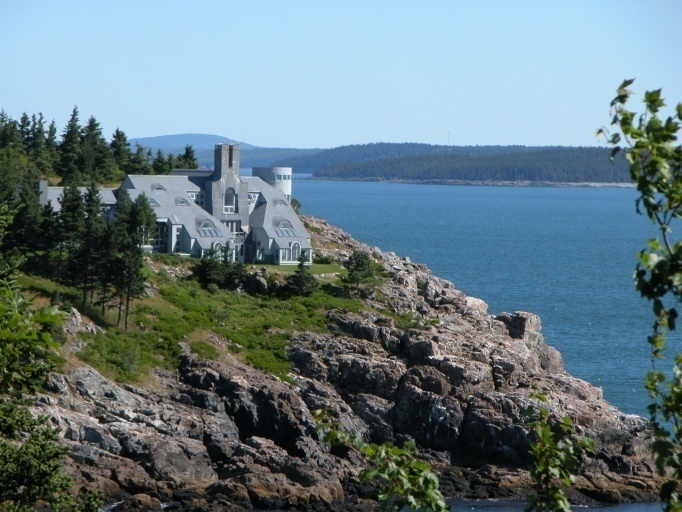 10
Facts of the Fall
Wickedness has increased
	Genesis 6:5   The LORD saw how great man's wickedness on the earth had become, and that every inclination of the thoughts of his heart was only evil all the time.  
	There simply are evil people (Ps. 37:9; Prov. 4:14; 2 Thess. 3:2; 2 Tim. 3:13).
  Human relationships have broken down, epitomized in marriage (Gen. 3:16).
  Sin has negatively impacted every relationship. As Larry Crabb notes, every relationship disappoints.
11
The Judgement
No one gets away with anything. Think about that. Does someone come to mind? Someone pays—either we do, or Christ did.
Romans 2:6-9  God "will give to each person according to what he has done." 7 To those who by persistence in doing good seek glory, honor and immortality, he will give eternal life.  8 But for those who are self-seeking and who reject the truth and follow evil, there will be wrath and anger.  9 There will be trouble and distress for every human being who does evil:
12
The Judgement
2 Peter 3:5-7   But they deliberately forget that long ago by God's word the heavens existed and the earth was formed out of water and by water.  6 By these waters also the world of that time was deluged and destroyed.  7 By the same word the present heavens and earth are reserved for fire, being kept for the day of judgment and destruction of ungodly men [and women].
13
The Hard Cases
For me these concern the failure to protect God’s servants.
A newly married Christian girl, Arliss, was ritually murdered by Satanists.
Wm. Borden, heir to the Borden dairy fortune, died in 1913 at 26 in language study enroute to evangelize Chinese Muslims. He’d given away 1 million dollars to missions, and was a graduate of Yale University and Princeton Seminary.
14
Hard Cases
I’m amazed at the capacity for evil, denial and deceit among genuine Christians (and at my own besetting sins). I simply don’t understand the grip of sin upon Christians.
When God will not answer prayers that we think scriptural, or when God reveals that He hears, but will simply not grant a prayer seemingly in line with His will.
My $550 prayers.
15
False Assumption--1
That we should understand everything.
Deuteronomy 29:29   29 The secret things belong to the LORD our God, but the things revealed belong to us and to our children forever, that we may follow all the words of this law.
16
We cannot comprehend God’s ways.
Isaiah 55:8-9  "For my thoughts are not your thoughts, neither are your ways my ways," declares the LORD.  9 "As the heavens are higher than the earth, so are my ways higher than your ways and my thoughts than your thoughts.
17
We can’t grasp God’s leading.
Proverbs 20:24  A man's steps are directed by the LORD. How then can anyone understand his own way? 
Not only do we not understand  God’s ways, we don’t understand his ways with us. We’re basically out of control, without realizing it.
Isaiah 50:10b  Let him who walks in the dark, who has no light, trust in the name of the LORD and rely on his God.
18
As J. I. Packer has observed.  "Sooner or later, God leads us out of light into darkness." Knowing God. 
God expects trust in the dark, as well as in the light.
Jesus entrusted Himself to God in extreme suffering (1 Pet. 2:23).
19
God may simply not answer our prayers.
This may be temporary, as Hannah's desire for a child illustrates.
1 Samuel 1:10  In bitterness of soul Hannah wept much and prayed to the LORD.
1 Samuel 1:20  20 So in the course of time Hannah conceived and gave birth to a son.
We may never receive that for which we pray, and not know why before we die. 
Jesus asked for the cup to pass from Him and died thinking God had forsaken Him (Luke 22:42, Matt. 27:46, Ps. 22:1-2).
20
Job illustrates our lack of answers.
Job 42:3   3 You asked, 'Who is this that obscures my counsel without knowledge?' Surely I spoke of things I did not understand, things too wonderful for me to know. 
The historical account of Job shows that we don’t know very much  of the origins of suffering.  What we do know is summarized by our knowledge of God.
21
False Assumption—2
That Christians should not suffer
Isaiah 53:3-5   He was despised and rejected by men, a man of sorrows, and familiar with suffering. Like one from whom men hide their faces he was despised, and we esteemed him not.  4 Surely he took up our infirmities and carried our sorrows, yet we considered him stricken by God, smitten by him, and afflicted.  5 But he was pierced for our transgressions, he was crushed for our iniquities; the punishment that brought us peace was upon him, and by his wounds we are healed.
22
False Assumption—3
That we should be happy all the time.
“When we feel unhappy, we view that experience as the greatest crime ever committed. We are victims of a fickle world, an unresponsive God, a variety of insensitive people. Our chief aim is to feel better. It seems a righteous cause, a noble crusade. If we can make a few dreams come true that will help us feel better, we go to work.” Larry Crabb, Shattered Dreams, p. 152
Jesus was not happy all the time (John 11:35).
23
Entire churches focus upon being happy. If the choir and the preacher don’t make them feel happy at the end of the church service, they aren’t happy. Church is about harmony and feeling good.
The “prosperity gospel” baptizes materialism and greed as being the blessing of God.
24
11 Kinds of Suffering and Evil
Suffering from truly evil people—serial murderers, Hitlers, Idi Amins, Joseph Konys, mass murders of the innocent, killers of parents….
Matthew 12:35b  the evil man brings evil things out of the evil stored up in him. 
 Proverbs 24:19-20   Do not fret because of evil men or be envious of the wicked,  20 for the evil man has no future hope, and the lamp of the wicked will be snuffed out.
25
There are no absolutely innocent people.
(1	Luke 13:1-5  Luke 13:1 Now there were some present at that time who told Jesus about the Galileans whose blood Pilate had mixed with their sacrifices.  2 Jesus answered, "Do you think that these Galileans were worse sinners than all the other Galileans because they suffered this way?  3 I tell you, no! But unless you repent, you too will all perish.  4 Or those eighteen who died when the tower in Siloam fell on them-- do you think they were more guilty than all the others living in Jerusalem?  5 I tell you, no! But unless you repent, you too will all perish." 
(2	The innocent victims are still “guilty,” but not necessarily more guilty.
26
Suffering from evil angels/demons
Satan was the instigator of Job’s sufferings (Job 1:15-19).
Paul’s “thorn in the flesh” was a “messenger of Satan” (2 Cor. 12:7). It was possibly poor eyesight or susceptibility to malaria, etc.
The Gadarene demoniac:
Mark 5:2,5   2 When Jesus got out of the boat, a man with an evil spirit came from the tombs to meet him. 5 Night and day among the tombs and in the hills he would cry out and cut himself with stones.
27
Suffering from natural calamities
Nature is unnatural and broken—it’s subject to frustration, decay and “birth pains” (Rom. 8:20-22).  Were there hurricanes in Eden?
Tamed animals kill trainers. People die due to the enmity with beasts (snakes, sharks, lions, etc.).
The 2004 Indian Ocean earthquake/Asian Tsunami killed over 225,000 people in 11 countries.  In 1556 830,000 died in the Shaanxi earthquake in China. http://en.wikipedia.org/wiki/2004_Indian_Ocean_earthquake
28
d.  God uses nature for His purposes. He used insects and animals (hornets [Ex. 23:28], locusts [Ex. 10:12-15], lions [2 Kings 17:25], frogs [Ex. 8:5-6], ) and inanimate forces such as lightening  and hail (Ex. 9:22-25; Job 38:22-24), as well as blight and mildew (Haggai 2:17). 
e.  Satan can also use lightening and powerful winds (Job 1:16, 19).
29
Suffering from systemic evil—legal evil
The trans-Atlantic slave trade involved 9-12 million Africans..  An estimated 15% died during the crossing, but an estimated 80,00 Africans died each year before reaching the slave ports, according to David Livingston (circa 1870).
	http://en.wikipedia.org/wiki/Slave_trade#Sub-Saharan_Africa; http://en.wikipedia.org/wiki/Slave_trade#Sub-Saharan_Africa 
 b.  These African kingdoms provided slaves to Europeans: Oyo empire (Yoruba), Kong Empire, Kingdom of Benin, Kingdom of Fouta Djallon, Kingdom of Fouta Tooro, Kingdom of Koya, Kingdom of Khasso, Kingdom of Kaabu, Fante Confederacy, Ashanti Confederacy, Aro Confederacy and the kingdom of Dahomey http://en.wikipedia.org/wiki/Slave_trade#Sub-Saharan_Africa
30
c.  Wars of aggression, leading to genocide, theft and abuse of non-combatants, such as:
1.   Conquering of the New World. Spanish conquests of the Mayans and the Incas.
2.   Conquering of Native Americans by the US government, to take their land
3.   However, before the Spanish and US government came,  civilizations and  tribes preyed upon one another.  The Lakota Sioux pushed the Blackfeet and the Crow tribes west.
http://www.answers.com/topic/native-american-wars-warfare-in-native-american-societies
The Incas gained empire by aggression.
http://ccat.sas.upenn.edu/bmcr/2008/2008-01-53.html
31
5.	Why do the wicked not suffer, but  	prosper?
Ecclesiastes 8:14   There is something else meaningless that occurs on earth: righteous men who get what the wicked deserve, and wicked men who get what the righteous deserve. 
Jeremiah 12:1-2  Why does the way of the wicked prosper? Why do all the faithless live at ease?  2 You [the Lord] have planted them, and they have taken root; they grow and bear fruit. You are always on their lips but far from their hearts.
32
Psalm 73:16-19   When I tried to understand all this, it was oppressive to me  17 till I entered the sanctuary of God; then I understood their final destiny.  18 Surely you place them on slippery ground; you cast them down to ruin.  19 How suddenly are they destroyed, completely swept away by terrors!
God is not treating them as His children and is not disciplining them.
Hebrews 12:7-8  Endure hardship as discipline; God is treating you as sons. For what son is not disciplined by his father?  8 If you are not disciplined (and everyone undergoes discipline), then you are illegitimate children and not true sons.
33
God may be trying to give them repentance:
Romans 2:4   4 Or do you show contempt for the riches of his kindness, tolerance and patience, not realizing that God's kindness leads you toward repentance?
There is justice after life. 2 Peter 2:9  the Lord knows how to rescue godly men from trials and to hold the unrighteous for the day of judgment, while continuing their punishment. 
Jude 1:7; Matt. 25:46
34
6.  We reap what we sow—self-induced 	suffering.
Galatians 6:7   Do not be deceived: God cannot be mocked. A man reaps what he sows.
Immorality may lead to Sexually Transmitted Diseases and HIV/AIDS. Having children out-of-wedlock severely limits the freedom of mothers. 
Dropping out of high school will probably lead to very low earning ability.
White-collar crime may deprive children of their father or mother and the spouse of companionship.
35
Jeremiah 2:19   19 Your wickedness will punish you; your backsliding will rebuke you. Consider then and realize how evil and bitter it is for you when you forsake the LORD your God and have no awe of me," declares the Lord, the LORD Almighty.
Proverbs 13:15   Good understanding wins favor, but the way of the unfaithful is hard.
God designed life to be hard for those who live it apart from Him. It’s a hellish mercy.
This is true for Christians who backslide, as well.
36
Under the Old Covenant, God could punish children for the offenses of the parents. (Exodus 20:5).  Yet Ezek. 18:20 indicates that the one who sins, dies.
This is not the case under the New Covenant.
Jeremiah 31:29-30  "In those [New Covenant] days people will no longer say, 'The fathers have eaten sour grapes, and the children's teeth are set on edge.'  30 Instead, everyone will die for his own sin; whoever eats sour grapes-- his own teeth will be set on edge.
Perhaps most suffering is a result of reaping what we’ve sown. But we may deny the sowing, or the justice.
37
Cause and effect can be misapplied and reduced to the absurd.
The would-be comforters of Job erroneously claimed that his sufferings were due to his sin.
Eliphaz: Job 4:7-8   7 "Consider now: Who, being innocent, has ever perished? Where were the upright ever destroyed?  8 As I have observed, those who plow evil and those who sow trouble reap it.”
Bildad believed that Job’s children died due to sin (Job 8:4). He believed that evil people reap evil in this life (Job 18:5-21), that justice occurred before the Day of Judgment.
Sometimes the reaping is at the Day of Judgment, not in this life, as Ps. 73 indicates.
38
Sickness, draught, and death in many cultures that worship spirits (animistic) do not ask “what” caused these events. They ask “who” caused these events—who either offended the spirits or used evil spirits against those suffering. Many “witches” have died due to this.
Three women were stoned and burned to death as witches in a Ugandan refugee camp. A motorcycle driver died after his skin swelled and blistered. The police chief of Kitgum, Uganda said, “They thought he was bewitched by someone who had sprinkled a potion on his boda-boda (motorcycle).” Village elders took a secret ballot, naming who they thought the witch was, and they captured the top three, beat them and burned them alive. “Mob stones, burns ‘witches’” by Tim Cocks, Reuters, 6/10/2007
39
7.  Why do the innocent suffer and die?
	Human trafficking today. Muslims enslaving southern Sudanese, then selling the slaves back to their families, if they have the money.
	Abortion is legal, but killed over 40 million between 1973 and  2001. http://www.nrlc.org/abortion/aboramt.html 
The LRA: “In particular, the LRA abducted numerous children and, at clandestine bases, terrorized them into virtual slavery as guards, concubines, and soldiers.
40
(con’t) “In addition to being beaten, raped, and forced to march until exhausted, abducted children were forced to participate in the killing of other children who had attempted to escape.” http://www.globalsecurity.org/military/world/para/lra.htm 
There were 2,998 victims from the 9/11 terrorism, the great majority being civilians from over 80 countries. 
http://en.wikipedia.org/wiki/September_11,_2001_attacks
41
One could add to this list children born with defects. CS Lewis, who wrote The Problem of Pain, was angry at God for taking his wife Joy, by cancer.
How  do we understand innocents’ suffering?
There is no one absolutely innocent. We all enter this world with the imputed sin of Adam.
Romans 5:12   Therefore, just as sin entered the world through one man, and death through sin, and in this way death came to all men, because all sinned-- Romans 5:18  Consequently, just as the result of one trespass was condemnation for all men…
42
We all die at some point. The question is only when. Is life on earth better than life after death? That depends upon the destination, but for a believer, that issue is settled:
Philippians 1:23  I am torn between the two: I desire to depart and be with Christ, which is better by far;
God allows wickedness  to go unchecked, at least for a time. Every day is not Judgment Day. In God’s counsel, He has appointed a Day. Perhaps it is because He wants us to come to repentance. 
2 Peter 3:9   He is patient with you, not wanting anyone to perish, but everyone to come to repentance. (See also Rom. 2:4.)
43
8.  God’s perfecting us sometimes involves suffering. He is concerned more that we are holy, than happy.
“If the world is indeed a ‘vale of soul making’ it seems on the whole to be doing its work.” CS Lewis, The Problem of Pain
Hebrews 12:11   No discipline seems pleasant at the time, but painful. Later on, however, it produces a harvest of righteousness and peace for those who have been trained by it.
Romans 5:3-4   Not only so, but we also rejoice in our sufferings, because we know that suffering produces perseverance;  4 perseverance, character; and character, hope.
44
Job 33:19-26 (Elihu)   19 Or a man may be chastened on a bed of pain with constant distress in his bones,  20 so that his very being finds food repulsive and his soul loathes the choicest meal.  21 His flesh wastes away to nothing, and his bones, once hidden, now stick out.  22 His soul draws near to the pit, and his life to the messengers of death.  23 "Yet if there is an angel on his side as a mediator, one out of a thousand, to tell a man what is right for him,  24 to be gracious to him and say, 'Spare him from going down to the pit; I have found a ransom for him'--  25 then his flesh is renewed like a child's; it is restored as in the days of his youth.  26 He prays to God and finds favor with him, he sees God's face and shouts for joy; he is restored by God to his righteous state.
45
James 1:2-4   2 Consider it pure joy, my brothers, whenever you face trials of many kinds,  3 because you know that the testing of your faith develops perseverance.  4 Perseverance must finish its work so that you may be mature and complete, not lacking anything.
2 Corinthians 1:3-4   Praise be to the God and Father of our Lord Jesus Christ, the Father of compassion and the God of all comfort,  4 who comforts us in all our troubles, so that we can comfort those in any trouble with the comfort we ourselves have received from God.
We can serve others through our perfecting—a stewardship of our suffering.
46
Why do people frequently  live beyond their desire to live? 
They become a means of perfecting family and friends.  This is a humiliating assignment, because we don’t want to burden others. But we give others a chance to grow in grace. Is it OK for God so to use us?
Chastening may bring us closer to God.
Job 42:5-6   5 My ears had heard of you but now my eyes have seen you.  6 Therefore I despise myself and repent in dust and ashes." 
Psalm 119:67   Before I was afflicted I went astray, but now I obey your word.
47
God may chasten through natural disasters.
Haggai 1:9-11   "You expected much, but see, it turned out to be little. What you brought home, I blew away. Why?" declares the LORD Almighty. "Because of my house, which remains a ruin, while each of you is busy with his own house.  10 Therefore, because of you the heavens have withheld their dew and the earth its crops.  11 I called for a drought on the fields and the mountains, on the grain, the new wine, the oil and whatever the ground produces, on men and cattle, and on the labor of your hands."
48
Rick Warren (Purpose Driven Life)
“This past year [2003] has been the greatest year of my life, but also the toughest, with my wife, Kay, getting cancer…We discovered quickly that in spite of the prayers of hundreds of thousands of people, God was not going to heal Kay or make it easy for her.  It has been very difficult for her, and yet God has strengthened her character, given her a ministry of helping other people, given her a testimony, drawn her closer to Him and to people.” www.billygraham.org/DMag_Article.asp?ArticleID=492
49
Why does God chasten His children, while ignoring the wicked?
Ps. 73 mentions the easy life of some evil people.
Why does God seem to be so diligent to discipline His children, by contrast?
Hebrews 12:7-8  God is treating you as sons. For what son is not disciplined by his father?  8 If you are not disciplined (and everyone undergoes discipline), then you are illegitimate children and not true sons. 
The Father does not discipline those who are not His children. He may use goodness to lead to repentance (Rom. 2:4).
50
9.  We may suffer to complete Christ’s sufferings.
Colossians 1:24   Now I rejoice in what was suffered for you, and I fill up in my flesh what is still lacking in regard to Christ's afflictions, for the sake of his body, which is the church. 	
Philippians 1:29   For it has been granted to you on behalf of Christ not only to believe on him, but also to suffer for him,
This does not mean that Christ’s atonement was incomplete. I think it means that there are still sufferings due to being identified with Christ.
51
Romans 8:17   Now if we are children, then we are heirs-- heirs of God and co-heirs with Christ, if indeed we share in his sufferings in order that we may also share in his glory. 
Helen Rosevere:“Beaten, flung on the ground, kicked – teeth broken, mouth and nose gashed, ribs
 bruised – driven at gunpoint back to my home, insulted, threatened… It was a very dark night. I felt unutterably alone.
52
For a brief moment, I felt God has failed me. He  could have stepped in and prevented this rising crescendo of wickedness and cruelty. He could have saved me out of their hands. Why didn’t God speak? Why didn’t He intervene? And in desperation, I almost cried out against Him: “It is too much to pay!”
In the darkness and loneliness, He met with me. He was right there, a great, wonderful, almighty God. His love enveloped me. Suddenly the “Why?” dropped away from me, and an unbelievable peace flowed in, even in the midst of wickedness. And He breathed a word into my troubled mind: the word privilege….
53
For twenty years, anything I had needed, I had asked of God and He had provided. Now, this night, the Almighty had stooped to ask of me something that He condescended to appear to need, and He offered me the privilege of responding…He offered me the inestimable privilege of sharing with Him in some little measure, at least, in the edge of the fellowship of His sufferings. And it was all privilege.”
http://books.google.com/books?id=xNtdZCZucFgC&pg=PA125&lpg=PA125&dq=%22helen+rosevere%22+%2B+congo&source=web&ots=r5UQyPaE17&sig=EVm-dQqKUfkRCxiTFs-6VtnCtPQ&hl=en
54
10.  Tragedy in the life of a child of God.
Joni Erikson Tada, dived into a shallow pool and became a quadriplegic.
Amy Carmichael fell into a pit in South India and was confined to her bed for twenty years.
Ethel Waters was born due to the rape of her mother. She was married off by her mother at age thirteen. www.mdoe.org/waters.html accessed 4/19/08
A Christian Ugandan doctor died of Ebola while tending Ebola patients, leaving a pregnant wife and child.
Each stewarded the suffering for God’s glory.
55
11.  Suffering for God and His Kingdom
Luke 6:22-23  22 Blessed are you when men hate you, when they exclude you and insult you and reject your name as evil, because of the Son of Man.  23 "Rejoice in that day and leap for joy, because great is your reward in heaven. For that is how their fathers treated the prophets. 
John 9:1-3  John 9:1 As he went along, he saw a man blind from birth.  2 His disciples asked him, "Rabbi, who sinned, this man or his parents, that he was born blind?"  3 "Neither this man nor his parents sinned," said Jesus, "but this happened so that the work of God might be displayed in his life.
56
Martyrdoms occur. 
Revelation 12:11   They overcame him by the blood of the Lamb and by the word of their testimony; they did not love their lives so much as to shrink from death. 
There are an average 175,000 Christian martyrs per year, as of 2008 (World Christian Database).
God does not protect some Christians from an early, violent death. This makes little sense apart from the afterlife.
57
Inappropriate Responses to Experience With Evil
Charging God with evil: “God has wronged me….” Job 19:6
“Anger against God is always inappropriate.” Dr. Paul Meier.
Demanding that God fix it, now! It probably won’t work anyway. This is arrogance before God.
Bitterness against people, circumstances, and God.
58
Where else can we go?
Anger against God can be our seemingly sufficient justification to walk in the flesh, fulfilling its desires.
Some turn from Him due to the death of a child, for example. But we cannot punish God.  He is too big.
Charles Darwin  at one time prepared for the Christian ministry. When his daughter Annie died at 10, he became a naturalist. Darwin, His Daughter & Human Evolution,Randal Keynes, 2002
He decried the "clumsy, wasteful, blundering low and horridly cruel works of nature!“ Publisher’s Weekly
http://www.amazon.com/Darwin-His-Daughter-Human-Evolution/dp/1573221929
59
Appropriate Responses to Suffering
Job 1:21  The LORD gave and the LORD has taken away; may the name of the LORD be praised."  Admitting that God owes us nothing. We’re just visitors down here.
Pouring out our complaint before God.
Psalm 142:1-2  I cry aloud to the LORD; I lift up my voice to the LORD for mercy.  2 I pour out my complaint before him; before him I tell my trouble. 
There is nothing wrong with honesty. God knows anyway.
60
Praying the promises of God, as they apply.
Realizing that a thousand years is as a day with God (2 Pet. 3:8). He may not share our sense of urgency.
Allow God to have His “uncomfortable way with us” (JI Packer).
Rejoice in trials—they lead to maturity (James 1:2-4).
61
Continue to hope for God’s deliverance.
Psalm 138:7-8   7 Though I walk in the midst of trouble, you preserve my life; you stretch out your hand against the anger of my foes, with your right hand you save me.  8 The LORD will fulfill his purpose for me; your love, O LORD, endures forever-- do not abandon the works of your hands.
62
Run toward the Lion. 
Habakkuk 3:17-18   17 Though the fig tree does not bud and there are no grapes on the vines, though the olive crop fails and the fields produce no food, though there are no sheep in the pen and no cattle in the stalls,  18 yet I will rejoice in the LORD, I will be joyful in God my Savior.
63
Keep a heavenly perspective.
1 Corinthians 15:51-52   51 Listen, I tell you a mystery: We will not all sleep, but we will all be changed--  52 in a flash, in the twinkling of an eye, at the last trumpet. For the trumpet will sound, the dead will be raised imperishable, and we will be changed. 
Revelation 21:4   He will wipe every tear from their eyes. There will be no more death or mourning or crying or pain, for the old order of things has passed away."
END          64